قراءةمن عادات الشعوب
الهدف من الدرس: أن يقرأ التلميذ  النص قراءة سليمة ومعبرة
[Speaker Notes: كيف تبدو الطبيعة بالصورة ؟ لماذا يحتفل أهل القرية بالشاب ؟  أعزائي الطلاب تعالوا لنتعرف على عادة من عادات الشعوب]
في مطلَعِ شبابي كنتُ محباً للأسفارِ والرحلاتِ، وكثيراً ما صادفني في هذه الرحلاتِ قِصصٌ غريبة كُنتُ أدونُها في دفتر مذكراتي ومن أغرب القصص وأطرفِها ما شاهدتهُ في إحدى الرحلاتِ إلى سيبيريا، تلكَ المنطقةِ النائيةِ الشهيرةِ بشدةِ بردها وكثرة ثلجها ، وهُنالكَ دُعيتُ لحضورِ احتفالٍ ، قالوا: إنهُ خاصٌ بأهلِ تلك المنطقةِ، وشدني حب الاطلاعِ للحضورِ، فرأيتُ شاباً في العشرينياتِ من عُمُرِهِ،تبدو عليهِ ملامحُ السعادة الانتصارِ، والقرويونَ يُقدمونَ له الحلوى والورود وينادونه بالمنتصر.
سألت أهل القرية عن سبب الاحتفال ولم أصدق ما أجابوني به, لقد كان من عاداتهم الغريبة في تلك المنطقة أن الرجل إذا بدت عليه العصيبة وسرعة الغضب وسوء المزاج, فإنهم يطلبون منه مغادرة منطقتهم إلى إحدى الغابات أو المناطق النائية فترة من الزمن, وهنا يواجه البرد القارس والأخطار الكثيرة, وذلك لكي تنمو لديه صفتان: قوة الإرادة, والقدرة على تحمل الصعاب, أما عودته إلى بلده فليست سهلة, إذ عليه أولاً أن يجتاز امتحانات صعبة كي يستحق الحياة بين أهله, ومن هذه الامتحانات الغريبة أنهم يطلبون إليه أن يمشي على حجارة حارة ثم يطلبون منه السباحة في أماكن شديدة البرودة, فإذا أثبت صبره وقوة برودته, كان أهلا للاحتفاء به وتسميته المنتصر
أسئلة عن الدرس
بماذا تشتهر منطقة سيبيريا
تشتهرُمنطقةُ سيبيريا بشدةِ بردها وكَثرةِ ثلجها.
مامعنى كل من الكلمتين الآتيتن :
نائية : بعيدة
أُدُونُ : أكتبُ
 أضع عنواناً للنص.
سيبيريا
أدل على الإجابة الصحيحة :
النص يتحدث عن :
برودة سيبيريا            عادة من عادات الشعوب               فائدة الرحلات

العادة التي عرضت في النص، الحفاوة ب:
       الأولاد              الرجال                   المنتصر

أذكر مفرد ماياتي:
صعاب  :      صعب
رحلات  :      رحلة
أسفار  :     سفر
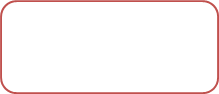 [Speaker Notes: أخيراً أطلب منكم أعزائي الطلاب أن تقرؤوا الدرس قراءة جهرية سليمة ومعبرة ، وإلى اللقاء في درس آخر]